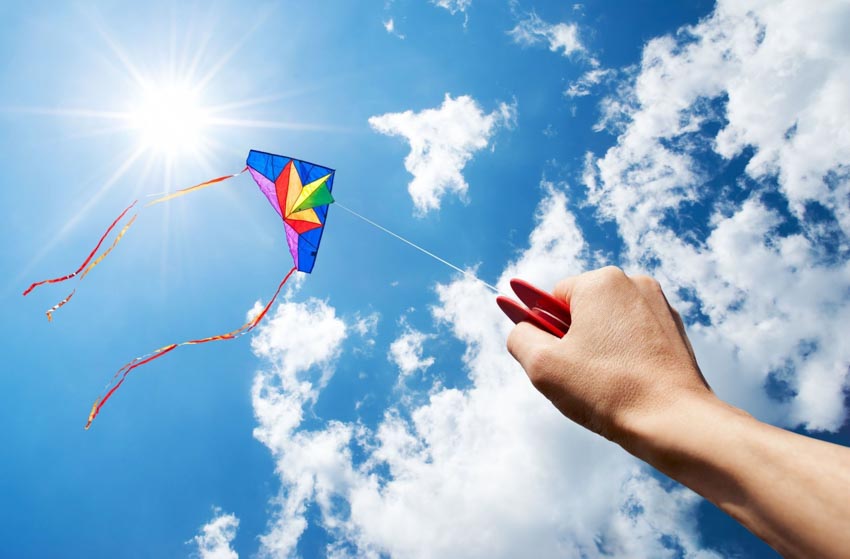 TRƯỜNG THCS HOÀI MỸ
MÔN TOÁN LỚP 8 (CÁNH DIỀU )
GV: NGUYỄN TƯỜNG ĐẠT
NĂM HỌC: 2024 - 2025
HOẠT ĐỘNG
MỞ ĐẦU
TRÒ CHƠI: VÒNG QUAY MAY MẮN
LUẬT CHƠI: 
Lớp chia thành 2 đội chơi. 
Với mỗi lượt chơi, đại diện của đội sẽ bấm nút “Quay” để chọn số điểm. 
GV mở câu hỏi để đội đó trả lời. Nếu thành viên của đội trả lời sai, đội còn lại được quyền trả lời.
Số điểm nhận được khi trả lời đúng mỗi câu hỏi chính là số điểm đã chọn được. Đội trả lời sai không nhận được điểm nào, đội còn lại trả lời đúng sẽ nhận toàn bộ số điểm đã chọn của đội kia.
[Speaker Notes: HOẠT ĐỘNG MỞ ĐẦU]
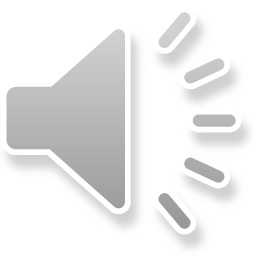 VÒNG QUAY 
MAY MẮN
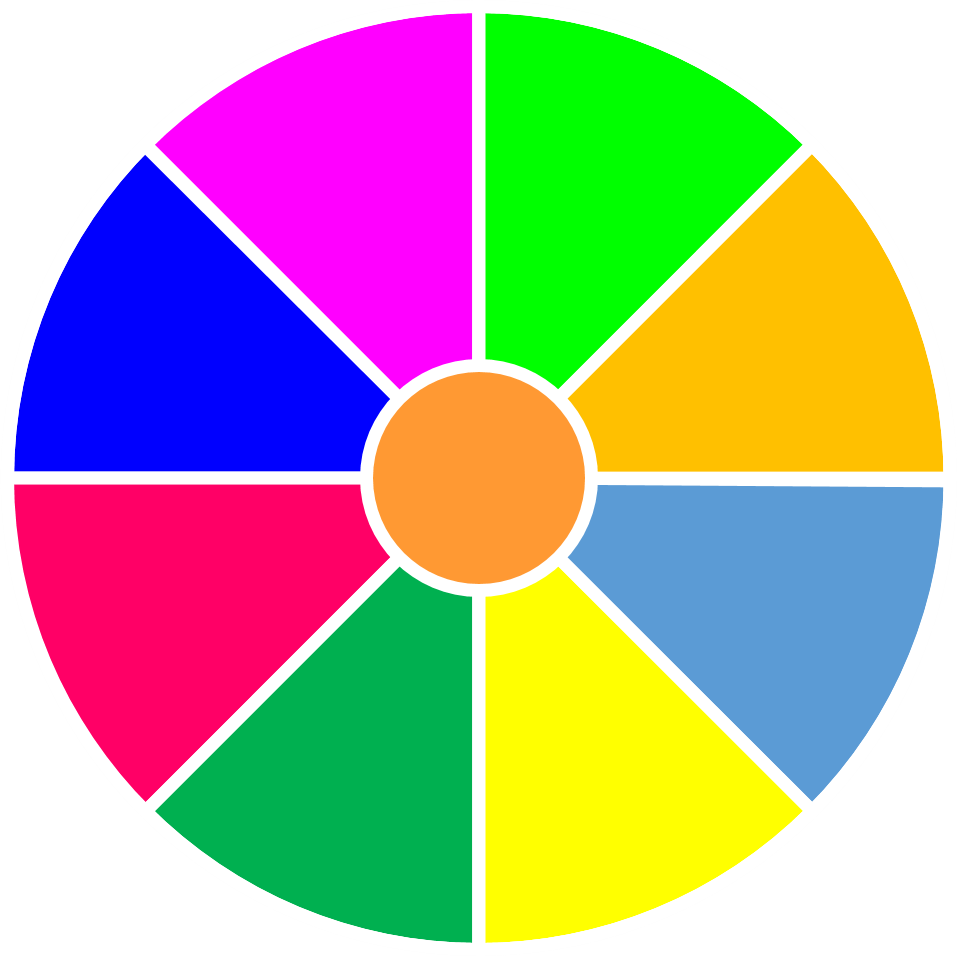 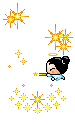 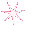 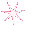 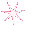 20
30
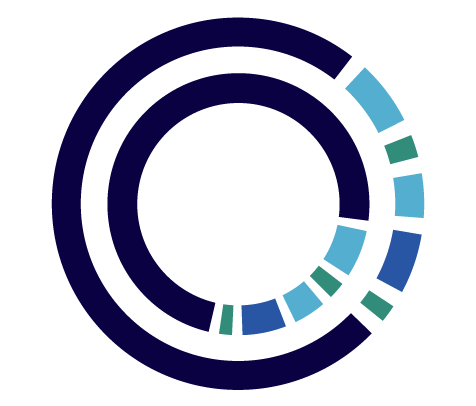 1
2
3
40
10
5
4
50
80
QUAY
60
70
[Speaker Notes: Cách điều khiển trò chơi:- Bấm nút “Quay”, sau đó ấn vào vòng tròn để vòng quay dừng lại.- Bấm vào ô số 1 để mở câu hỏi 1.- Lặp lại tương tự với các câu hỏi còn lại.]
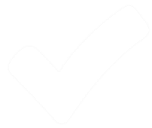 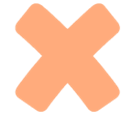 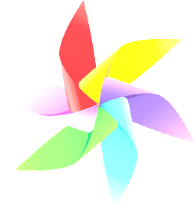 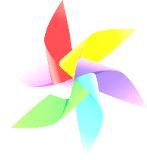 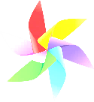 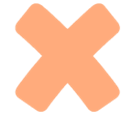 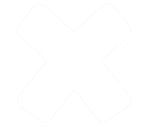 QUAY VỀ
[Speaker Notes: - Bấm chọn vào các đáp án,- Bấm vào ô Quay về để trở lại trò chơi.]
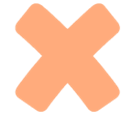 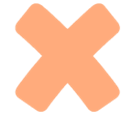 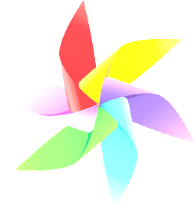 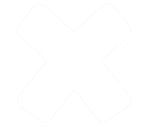 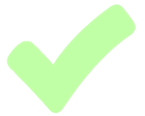 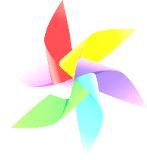 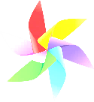 GIẢI THÍCH
QUAY VỀ
[Speaker Notes: - Bấm chọn vào các đáp án,- Bấm vào ô giải thích để cho ra lời giải.- Bấm vào ô Quay về để trở lại trò chơi.]
QUAY VỀ
[Speaker Notes: - Bấm vào ô Quay về để trở lại trò chơi.]
Câu 3: Phương trình nào dưới đây không phải phương trình bậc nhất một ẩn?
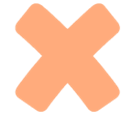 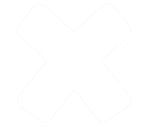 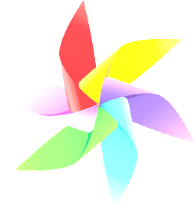 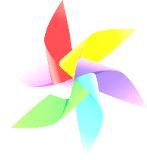 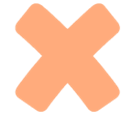 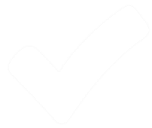 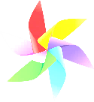 QUAY VỀ
[Speaker Notes: - Bấm chọn vào các đáp án,- Bấm vào ô giải thích để cho ra lời giải.- Bấm vào ô Quay về để trở lại trò chơi.]
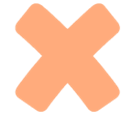 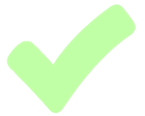 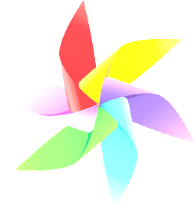 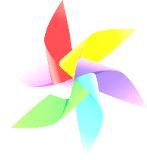 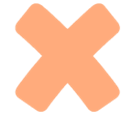 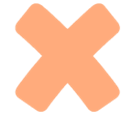 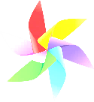 GIẢI THÍCH
QUAY VỀ
[Speaker Notes: - Bấm chọn vào các đáp án,- Bấm vào ô giải thích để cho ra lời giải.- Bấm vào ô Quay về để trở lại trò chơi.]
QUAY VỀ
[Speaker Notes: - Bấm vào ô Quay về để trở lại trò chơi.]
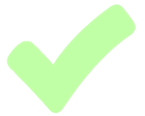 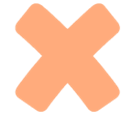 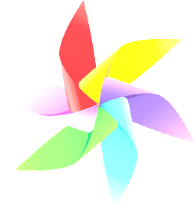 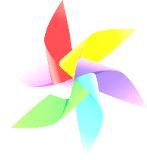 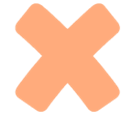 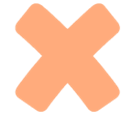 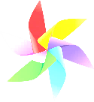 GIẢI THÍCH
QUAY VỀ
[Speaker Notes: - Bấm chọn vào các đáp án,- Bấm vào ô giải thích để cho ra lời giải.- Bấm vào ô Quay về để trở lại trò chơi.]
[Speaker Notes: HƯỚNG DẪN: Ấn phím ENTER để sang slide vào bài học.]
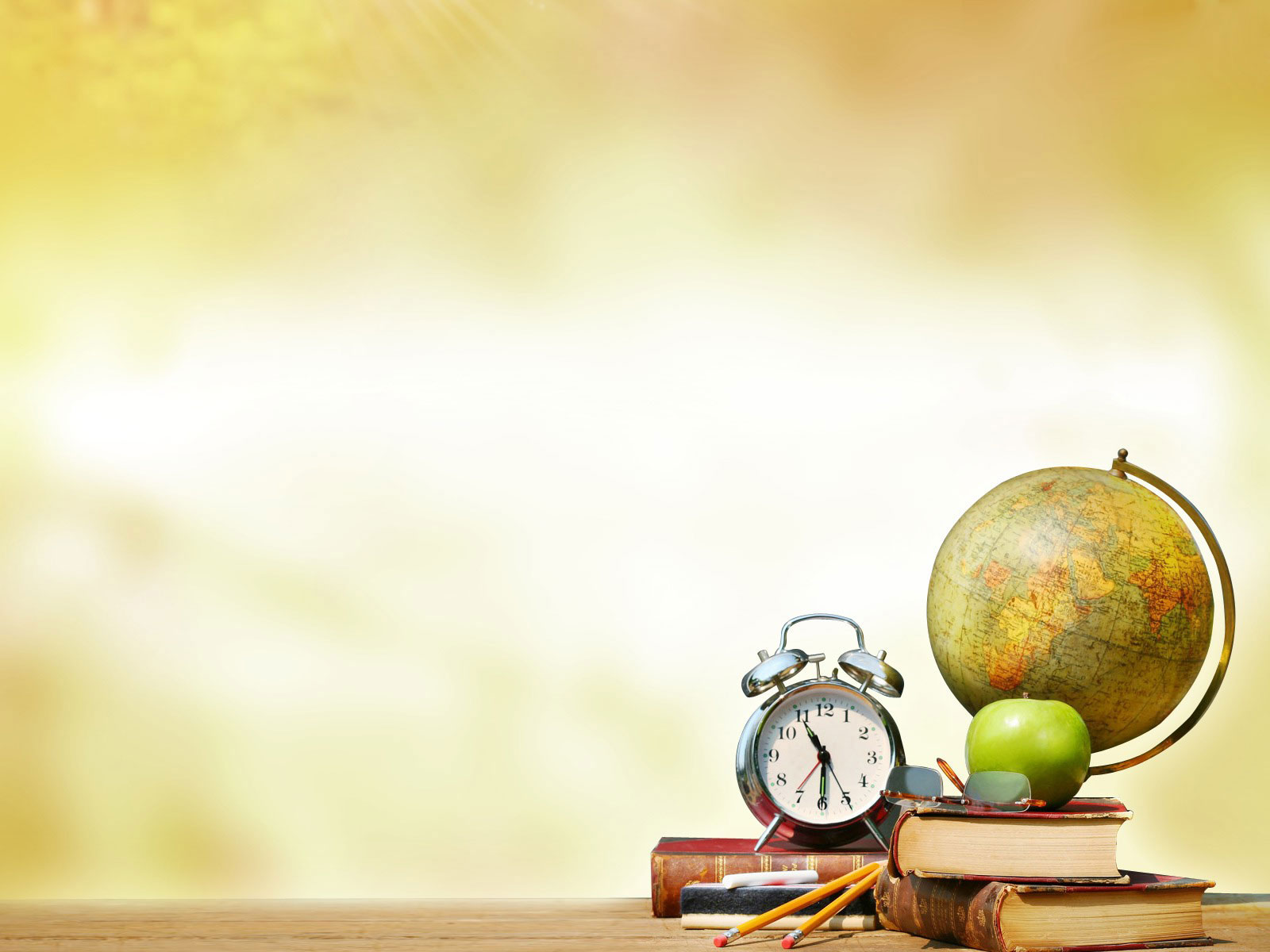 CHƯƠNG VII: PHƯƠNG TRÌNH BẬC NHẤT MỘT ẨN
BÀI 1
PHƯƠNG TRÌNH BẬC NHẤT MỘT ẨN
Tiết 2
HOẠT ĐỘNG
Hình thành kiến thức
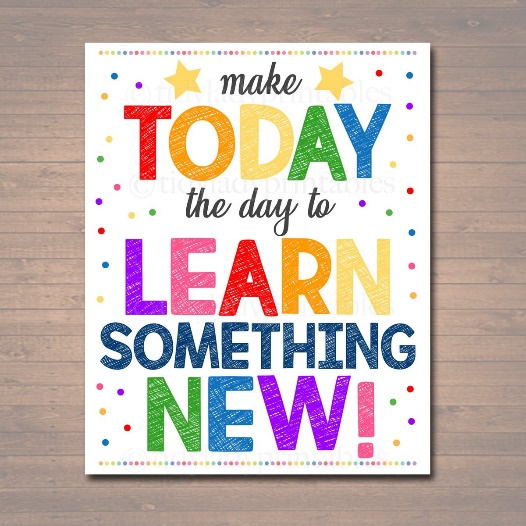 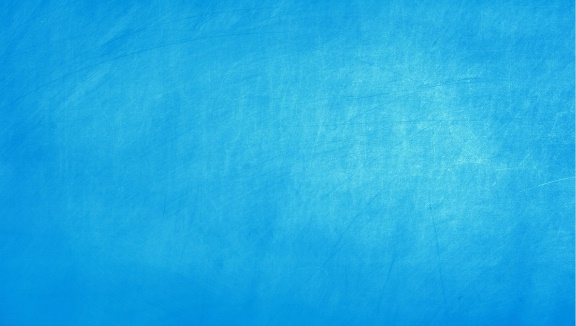 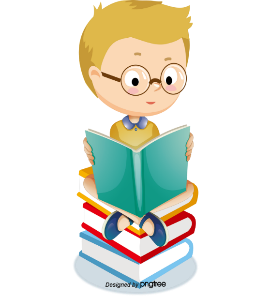 II. PHƯƠNG TRÌNH BẬC NHẤT MỘT ẨN
2. Cách giải
Hoạt động 4
Cho đẳng thức số:
Thực hiện các yêu cầu sau:
a) Hãy hoán đổi vị trí của số 2 và số 1 trong đẳng thức trên và kiểm tra lại giá trị của vế trái và vế phải?
b) Từ đó nêu quy tắc chuyển vế trong một đẳng thức số.
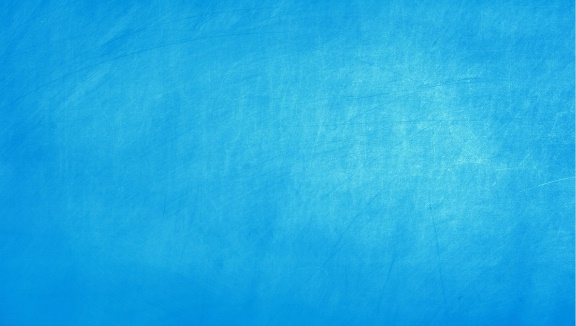 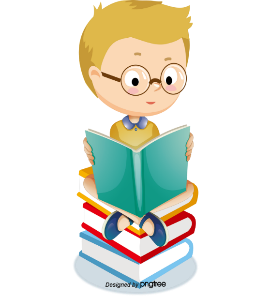 II. PHƯƠNG TRÌNH BẬC NHẤT MỘT ẨN
2. Cách giải
Lời giải
a)  7 – 2 = 4 + 1
7 – 1 = 4 + 2
b) Quy tắc chuyển vế trong một đẳng thức số:
Trong một đẳng thức số, ta có thể chuyển một số hạng từ vế này sang vế kia và đổi dấu số hạng đó.
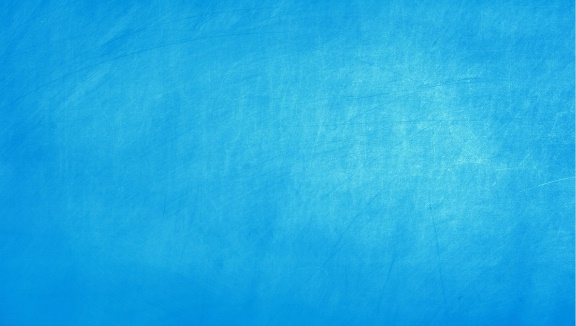 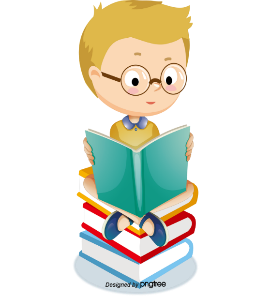 Quy tắc chuyển vế: Trong một phương trình, ta có thể chuyển một số hạng từ vế này sang vế kia và đổi dấu số hạng đó.
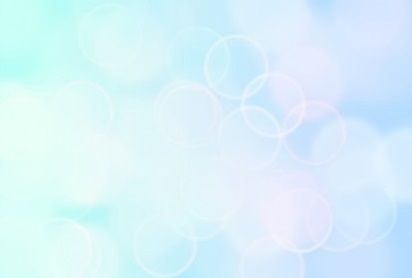 II. PHƯƠNG TRÌNH BẬC NHẤT MỘT ẨN
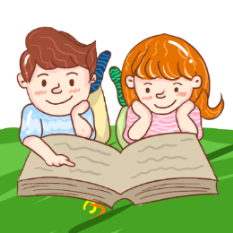 2. Cách giải
Hoạt động 5: Xét đẳng thức số: 2 + 3 – 4 = 9 – 10 + 2
Thực hiện các yêu cầu sau:
a) Từ đẳng thức 2 + 3 – 4 = 9 – 10 + 2. Tính giá trị mỗi vế của đẳng thức đó khi nhân cả hai vế với 5 và so sánh hai giá trị nhận được.
b) Từ đó rút ra kết luận khi nhân 2 vế của một đẳng thức số với cùng một số khác 0.
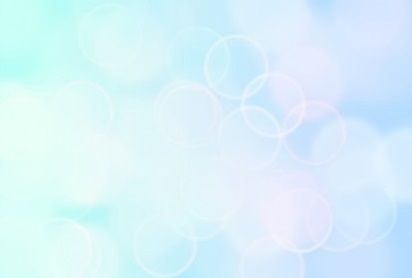 II. PHƯƠNG TRÌNH BẬC NHẤT MỘT ẨN
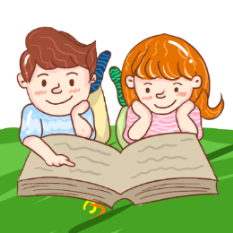 2. Cách giải
Hoạt động 5:
Lời giải
Xét đẳng thức số: 2 + 3 – 4 = 9 – 10 + 2
Ta có: 5.(2 + 3 – 4) = 5.1 = 5.
5.(9 – 10 + 2) = 5.1= 5
Vậy 5.(2 + 3 – 4) = 5.(9 – 10 + 2)
b) Nhận xét:
Ta có thể nhân cả hai vế của một đẳng thức với cùng một số khác 0.
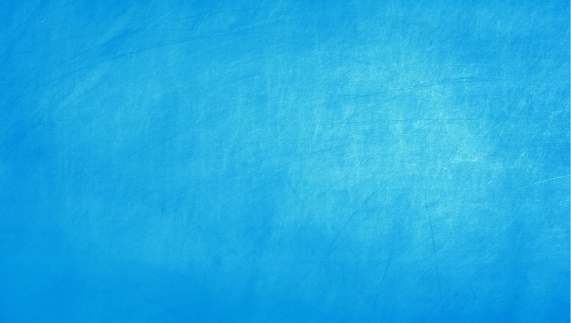 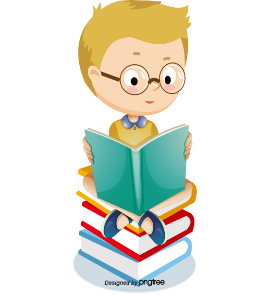 II. PHƯƠNG TRÌNH BẬC NHẤT MỘT ẨN
2. Cách giải
II. PHƯƠNG TRÌNH BẬC NHẤT MỘT ẨN
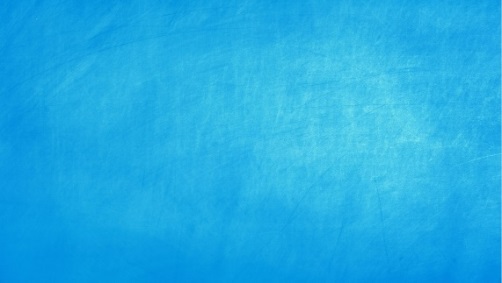 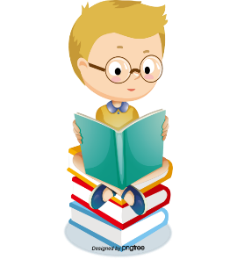 2. Cách giải
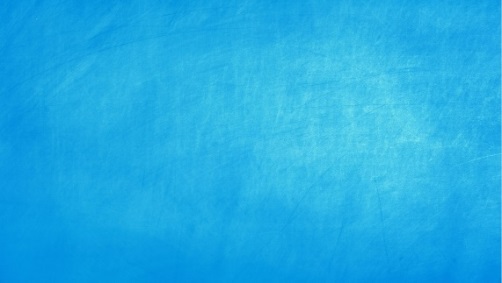 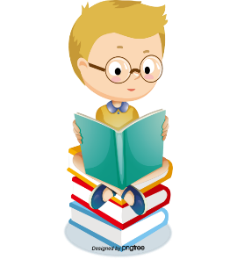 II. PHƯƠNG TRÌNH BẬC NHẤT MỘT ẨN
2. Cách giải
II. PHƯƠNG TRÌNH BẬC NHẤT MỘT ẨN
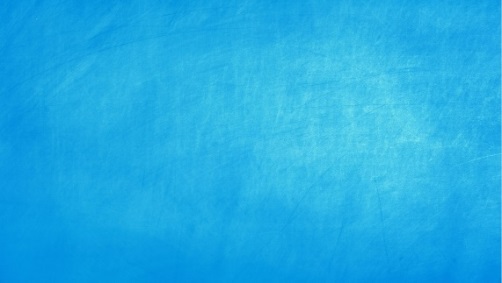 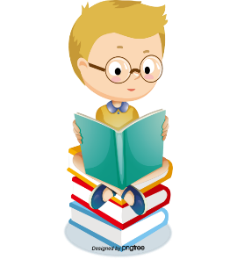 II. PHƯƠNG TRÌNH BẬC NHẤT MỘT ẨN
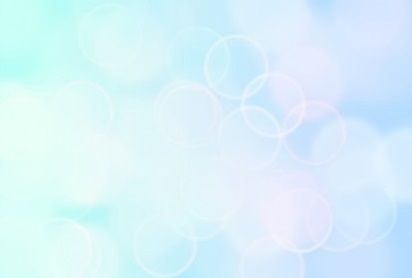 Luyện tập 3 (SGK trang 42)
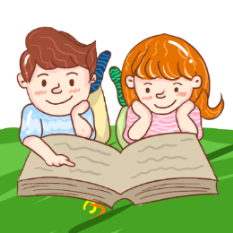 II. PHƯƠNG TRÌNH BẬC NHẤT MỘT ẨN
Luyện tập 3 (SGK trang 42)
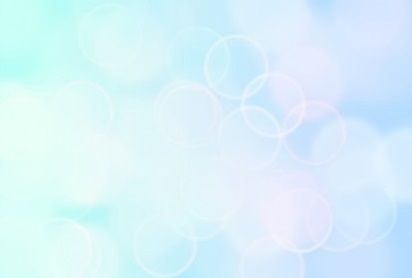 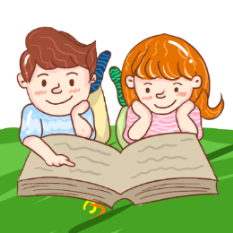 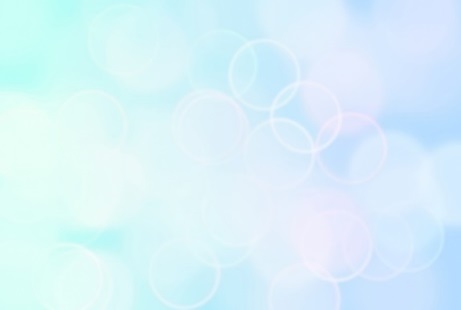 II. PHƯƠNG TRÌNH BẬC NHẤT MỘT ẨN
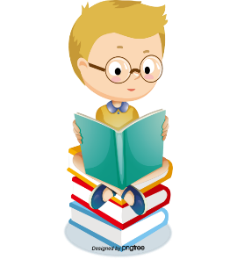 2. Cách giải
II. PHƯƠNG TRÌNH BẬC NHẤT MỘT ẨN
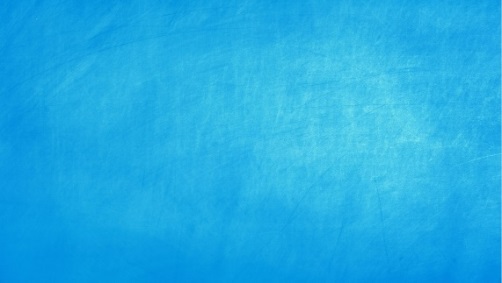 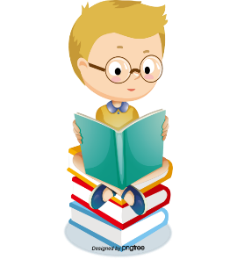 II. PHƯƠNG TRÌNH BẬC NHẤT MỘT ẨN
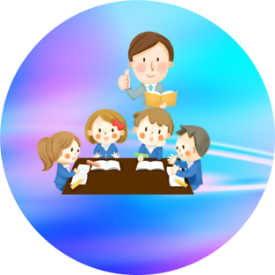 Lời giải
II. PHƯƠNG TRÌNH BẬC NHẤT MỘT ẨN
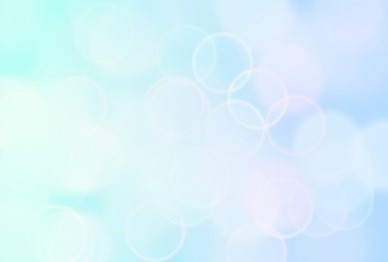 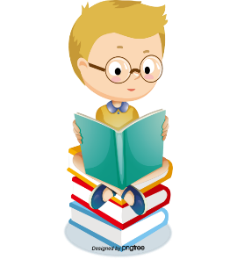 Ví dụ 5 .Tìm chỗ sai trong lời  giải sau 
và giải lại cho đúng
II. PHƯƠNG TRÌNH BẬC NHẤT MỘT ẨN
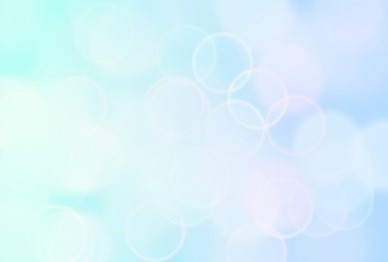 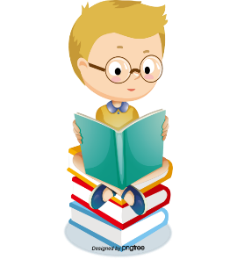 Lời giải:
HOẠT ĐỘNG
Luyện tập
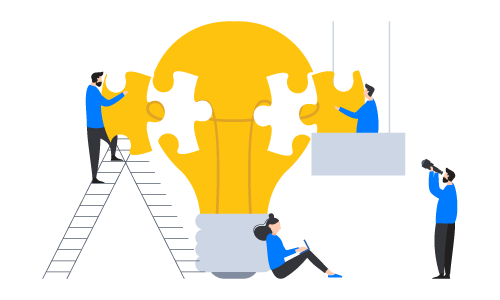 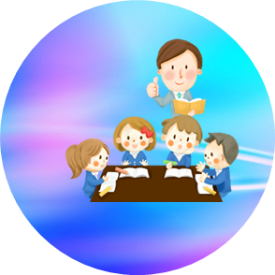 Bài 1 (SGK trang 43).
Luyện tập
Dạng 2: Tìm lỗi sai trong lời giải của bài toán.
Bài 2 (SGK trang 43) Tìm chỗ sai trong mỗi lời giải sau và giải lại cho đúng.
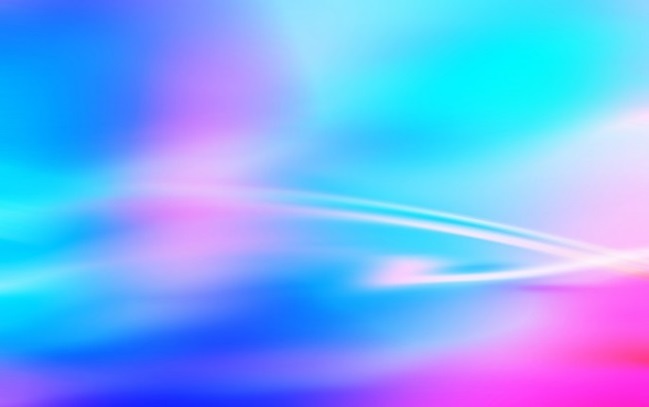 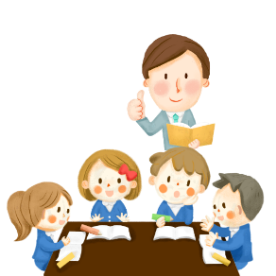 Lỗi sai: sai quy tắc dấu ngoặc ở dòng 2, sai quy tắc chuyển vế ở dòng 4.
Lời giải đúng
Dạng 2: Tìm lỗi sai trong lời giải của bài 
Bài 2 (SGK trang 43) Tìm chỗ sai trong mỗi lời giải sau và giải lại cho đúng.
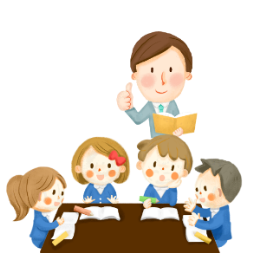 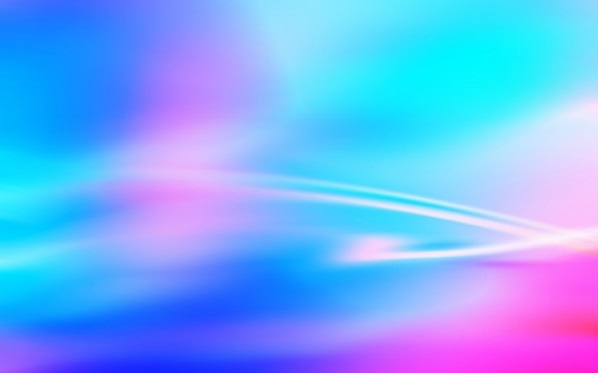 Lỗi sai: Sai quy tắc chuyển vế ở dòng 3.
Lời giải đề nghị cho ra từng bước
Lời giải đúng
HOẠT ĐỘNG
VẬN DỤNG
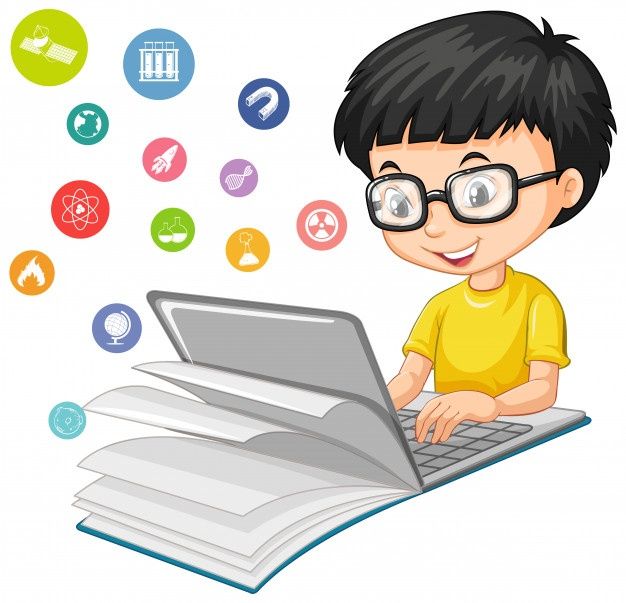 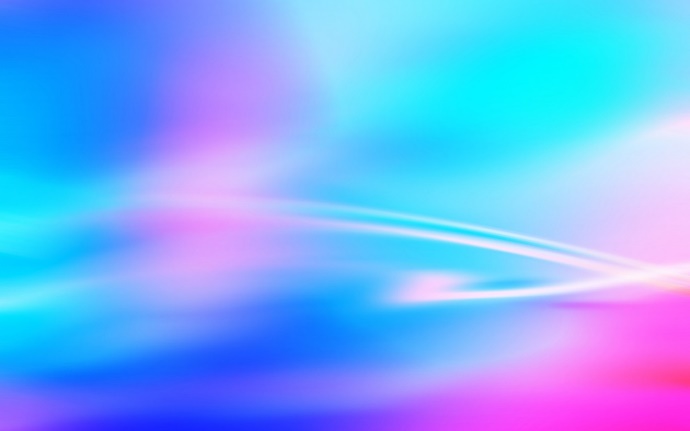 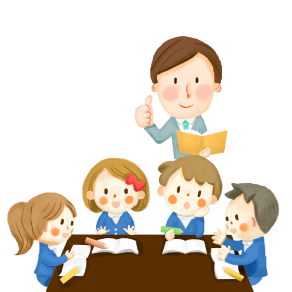 VẬN DỤNG
GV chia lớp thành 4 nhóm, phát bảng nhóm cho các nhóm và chiếu đề bài toán. Thời gian thảo luận: 4 phút.
Khi hết thời gian thảo luận, HS đổi bảng nhóm theo sự hướng dẫn của GV để chữa bài. Nhóm làm xong đầu tiên cử đại diện lên treo bảng và báo cáo lời giải.
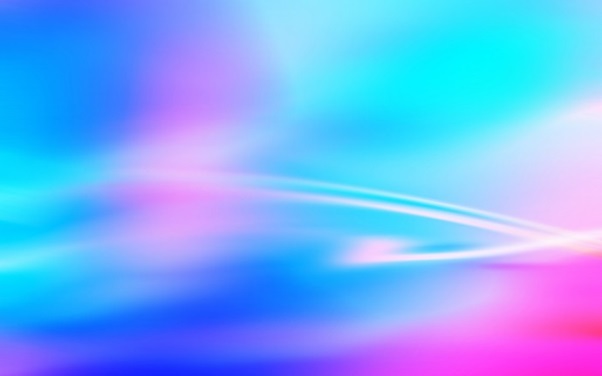 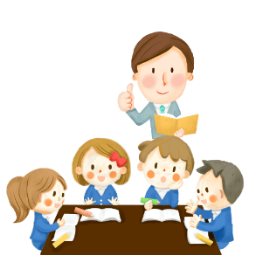 VẬN DỤNG
[Speaker Notes: GV chia lớp thành 4 nhóm, phát bảng nhóm cho các nhóm và chiếu đề bài toán. Thời gian: 4 phút.
Nhóm nào xong đầu tiên và có lời giải đúng, rõ ràng, đầy đủ sẽ được thưởng điểm.]
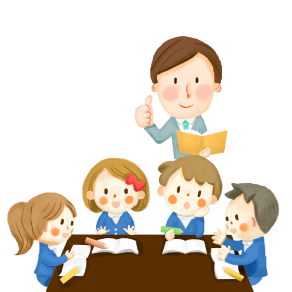 VẬN DỤNG
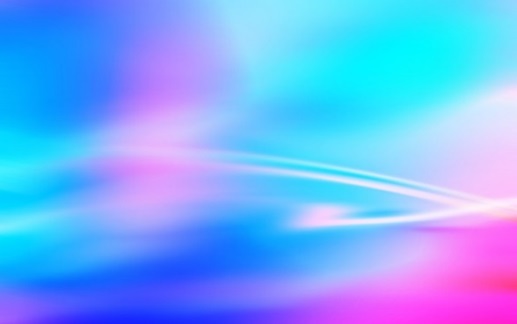 HƯỚNG DẪN VỀ NHÀ
Ôn tập lại lí thuyết về định nghĩa, cách giải phương trình bậc nhất một ẩn và xem lại các ví dụ có trong SGK, bài tập vận dụng.
 Làm bài ….SBT tr…. 
 Chuẩn bị các bài tập còn lại trong SGK.